StudyMafia.Org
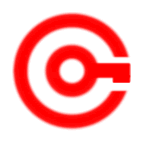 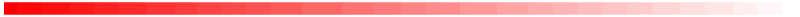 Factories Act
 1948
Submitted To:	                                      Submitted By:
                                     Studymafia.org                                       Studymafia.org
Table Contents
Definition
Introduction
Objectives
Labour- Legislations
History
Major Amendments
Applicability
Health and Safety Policy
List of Notifiable Diseases
Right of Workers
How to Accomplish
Conclusion
Definition
Provisions envisaged are based on :
	- ILO convention and recommendations
	- Constitutional Provisions
Directive Principles
Fundamental Rights
●●●
Definition
Central legislation enforced by the state government;
 	In force since 1.4.1949
 	Social legislation
 	120 provisions spread-over under 11 chapters
 	Act empowers state to make rules to enlarge the scope and 	objectives of the Act.
 	Accordingly KFR 1969 is in force since 10.4.1969
 	Rules are also amended from time to time
 	Extends to the whole of India
 	Applicable to the premises, which comes under the 		definition “Factory”
Introduction
Regarded as one of the Noble and a Comprehensive 		Labour Legislation which is inforce in our country.
 	Covers all the aspects relating to workers employed in 	factories.
Secures 	- 	Safety
			Health
			Welfare
Regulates 	-	Working Hours
●●●
Introduction
Ensures	- 	Annual leaves with wages
Provides 	-	Additional protection 				from hazardous processes 
			Additional protection to 			women workmen
			Prohibition of 					employment of children
Objectives
TO SECURE SAFETY OF THE PERSONS;
TO SECURE HEALTH OF THE PERSONS FROM 	HAZARDOUS 	OCCUPATION/PROCESSES;
 TO ENSURE  PROTECTION FROM HAZARDOUS 	EQUIPMENT;
 TO ENSURE SOUND WORKING ENVIRONMENT;
 TO ENSURE WELFARE OF THE PERSONS;
 TO PROTECT THE ENVIORNMENT;
Labour- Legislations
OBJECTIVE - ENSURE PROTECTION TO LABOURERS
PROTECTION
Safety Health
Industrial relations
Working conditions
Social security
Environment
Wages
●●●
Labour Legislations
Legislations on Safety, environment, and working conditions :
The Factories Act, 1948
 	The Indian Boilers Act, 1923
 	The Fatal Accident Act, 1855
 	The Indian Dock Labourers Act, 1934
 	Dock Workers (Regulation and Employment) Act, 1948
 	The Mines Act, 1952, etc.
History
>  100 Years Old Legislation : 
    Last two decades of the 18th century, i.e., 1880, 1890, 1900
Conditions :
No control over the conditions of the employment of   		workmen employed in industries
 	Employers used to bargain with the employees
  	Child employment was predominant in factories 
 	Introduction of machines and new processes lead to 		accidents and deaths
 	There was no stipulated timing of work
●●●
History
Result is that the capitalist hopelessly exploited labourers
These conditions urged the need for a law / legislation to protect the workers – Result is the Indian Factories Act, 1881 came in to force.
Much importance was given to abolish child employment by fixing the minimum age to 7 years
 Applicable for establishment having 100 workers;
 There were no inspecting staff;
Initially, this didn’t serve the purpose for which this has been designed.
●●●
History
This was amended from time to time i.e.,
1891, 1911, 1923, 1926, 1931, 1934
 	After the independence, highest concern was given to 		design a legislation to our independent India with an 		objective of protecting the workers employed in the 		factories.
 	UK Factories Act, 1937 – that was considered as an 		updated legislation to ensure the various aspects of 		workmen employed in factories was taken as base.
	This was also amended regularly, 1954, 1976, 1986
Major Amendments
Reasons :
Bhopal Gas tragedy occurred in 1984 (Early hours of 		3.12.1984)
	Revealed the weakness in the existing law and demanded the 	need to amend the law by incorporating special provisions to 	deal with chemical industries and for management of 		chemical accidents.
Act was overhauled – 1987 (1.12.1987)
Many provisions were introduced; 
 	Penal provisions were revamped
●●●
Major Amendments
Hazardous process – defined
 	Hazardous Process means any process or activity in relation 	to an industry  categorized wherein unless special care is 	taken, raw materials used therein or the intermediate 		products, bye-products, wastes or effluents would ;
	- Causes of material impairment to the health of the persons 	   engaged in
	- Result in general pollution
	29 industries have been listed as industries involving 		hazardous processes.
Applicability
Limited jurisdiction – applies to “Factories”
 	Premises where 10 and more workers;
 Manufacturing process, Power
 	Premises where 20 and more workers;
 Manufacturing process; No power
Act empower state government to declare all or any of the 	provisions of the act to apply to any place with an objective 	to secure safety, health and welfare or workmen even though 	the workers strength is less than the above cited conditions.
	1. Training of hides, 2. Electroplating, 3. Manufacturing 	of 	specific chemical substances, 4. Manufacturing of 	asbestos, 	5. Storing and handling of chemical substances 	as 	listed under schedule 1 of MAH (K) Rules, 1994.
●●●
Applicability
OCCUPIER AND MANAGER are the responsible persons 	for implementation of the provisions envisaged in the Act.
 	OCCUPIER means the person who has got the ultimate 	control over the affairs of the factory.
Proprietorship 		-	Proprietor
 Partnership 		-	One of the partner
 Company			-	One of the director
MANAGER means a person responsible to the occupier for 	the working of the factory. He has to be nominated by the 	occupier.
●●●
Applicability
Occupiers responsibility
 	Inspectors responsibility
 	Health
 	Safety
 	Welfare
 	Working hours for adult workers
 	Annual leave with wages
 	Provisions – strength of workers
●●●
Applicability
Provisions - Women employment
 	Provisions - Child labour
 	Dangerous operations
       Notifiable diseases
 	Special  provisions relating to hazardous processes
 	Accidents and dangerous occurrences
 	Statutory notices, registers
 	Right of workers
 	Obligation of workers 
 	Penalties and procedures
●●●
Applicability
Factories Act – Women Workers
      Prohibits the employment of women from 7 pm to 6 am.
 	Prohibits overtime work
 	Act permits the Government to notify the factories to 		employ women workers up to 10pm with conditions
 	Government has notified 15 categories of factories under 2 	notifications;
●●●
Applicability
Factories Act – Women Workers
The conditions are 
 Written consent
 Free transport upto their residence
 9 hours of rest after completion of work to the fresh period          	    of work in the following day
 No overtime work
Act bars employment of women workers from 10 pm to 5 am totally.
●●●
Applicability
Factories Act – Child Labour
      Bars the employment of persons below the age of 14
 	Act permits the employment of child and adolescent to work 	in factories subject to condition of obtaining certificate of 	fitness from the certifying surgeon.
	Child – more than 14 and less 15; 
	Adolescent – more than 15 and less than 18
 	Working hour for child is four and half hour per day
 	Double employment of child is prohibited
 	Working hours for adolescent is as that of adult.
Health And Safety Policy
Occupier should lay down a detailed policy with respect to the health and safety of the workers employed.  The Health and Safety Policy should show
 	The intentions and commitment of the management to 		provide SHE
 	Organisational set up to bring out the policy effective
	Arrangement for involving the workers 
     Intention of taking account of SHE performance in     		considering their 	career advancement
 	Fixing responsibility on contractors
List Of Notifiable Diseases
Poisoning by halogen or halogen derivatives
 Pathological manifestation
 Primary epitheliomatous cancer 
 Toxic anemia
 Toxic jaundice due to poisonous substances
 Oil acne or dermatitis due to mineral oil
 Byssionosis 
 Asbestosis
 Occupational or contact dermatitis due to chemical or paints
●●●
List Of Notifiable Disease
Noise induced hearing loss
 Berlylium poisoning 
 Carbon monoxide poisoning 
 Coal miners pneumoconiosis 
 Phosgene poisoning 
 Occupational cancer
 Isocyanates poisoning 
 Toxic nephritis
Right Of Workers
Every workers shall have the right to
 	Obtain from the occupier, information relating to workers health 	and safety at work
 	Get trained within the factory wherever possible, or to get 		himself sponsored by the occupier for getting trained at a 		training centre or institute, duly approved the Chief Inspector 		of Factories, where training is imparted on safety, health and 		welfare.
 	Represent to the Inspector directly or through his representative 	in the matter of inadequate provisions for protection of his 		health or safety in the factory.
How  To  Accomplish?
Definitely much can be accomplished
 	Top management should have very strong commitment to ensure 		safety and health at the workplace.
 	Implementation of safety is not only a few persons’ job
 	Everybody should think that individually and collectively they are 	responsible to promote safety in the industry
 	It is not one time affair, it is continuous and constant
 	Middle management should carry the mission and vision of the top 	management to the grass root level without any laxity and 		compromise.
 	Continuous effort of providing information, training and education 	on safety and health to the persons who are in the field is required.
Conclusion
The main objectives of the Indian Factories Act, 1948are to regulate the working conditions in factories, to regulate health, safety welfare, and annual leave and enact special provision in respect of young persons, women and children who work in the factories.
References
Google.com
Wikipedia.org
Studymafia.org
Slidespanda.com
ThanksTo StudyMafia.org